21 Aprile 2023
GIORNATA DELLA TERRA
Scuola Primaria “T. Anselmi”
Le nostre “bombe di semi” faranno crescere tanti fiori per dare nettare alle api e rendere bello il nostro giardino.
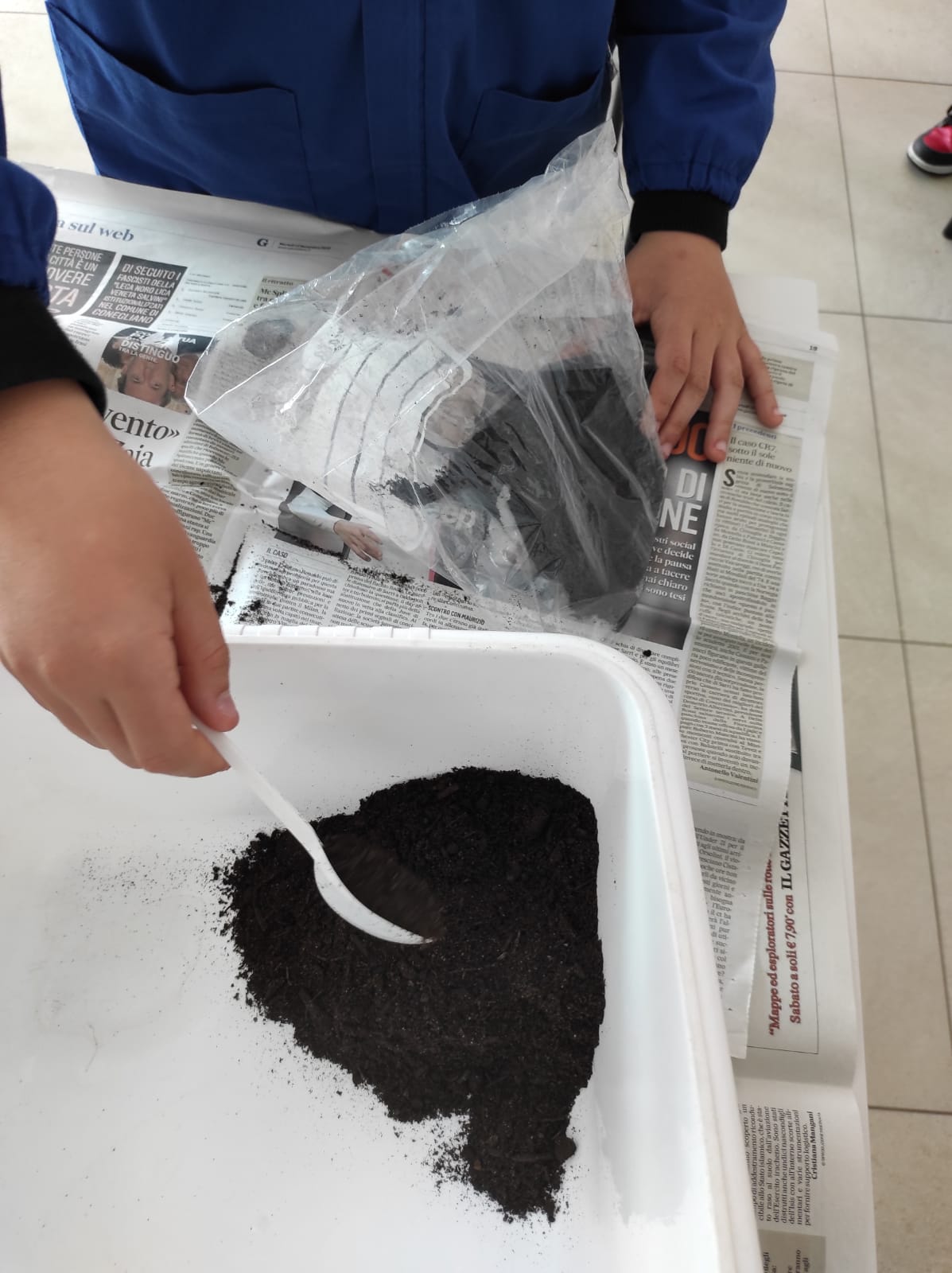 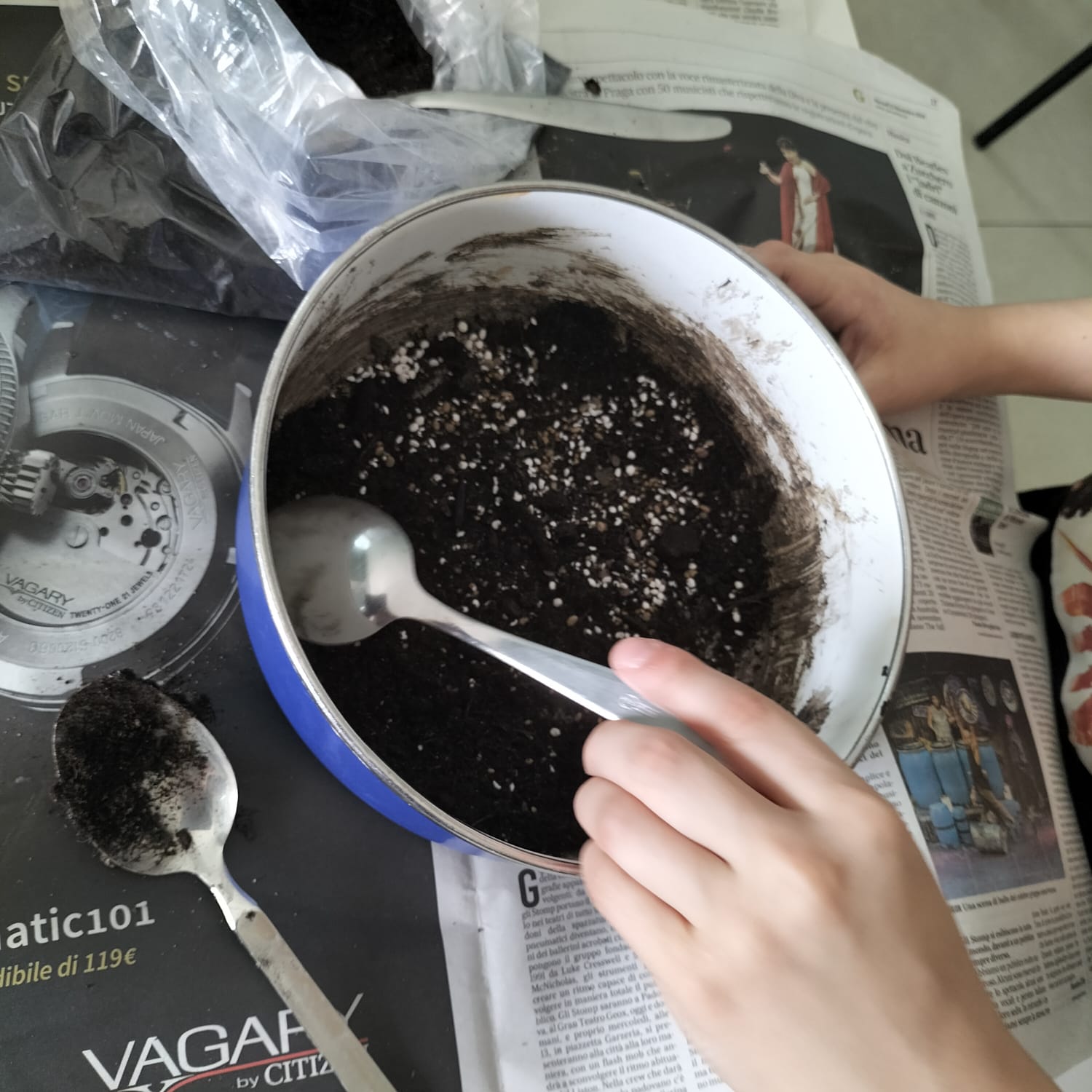 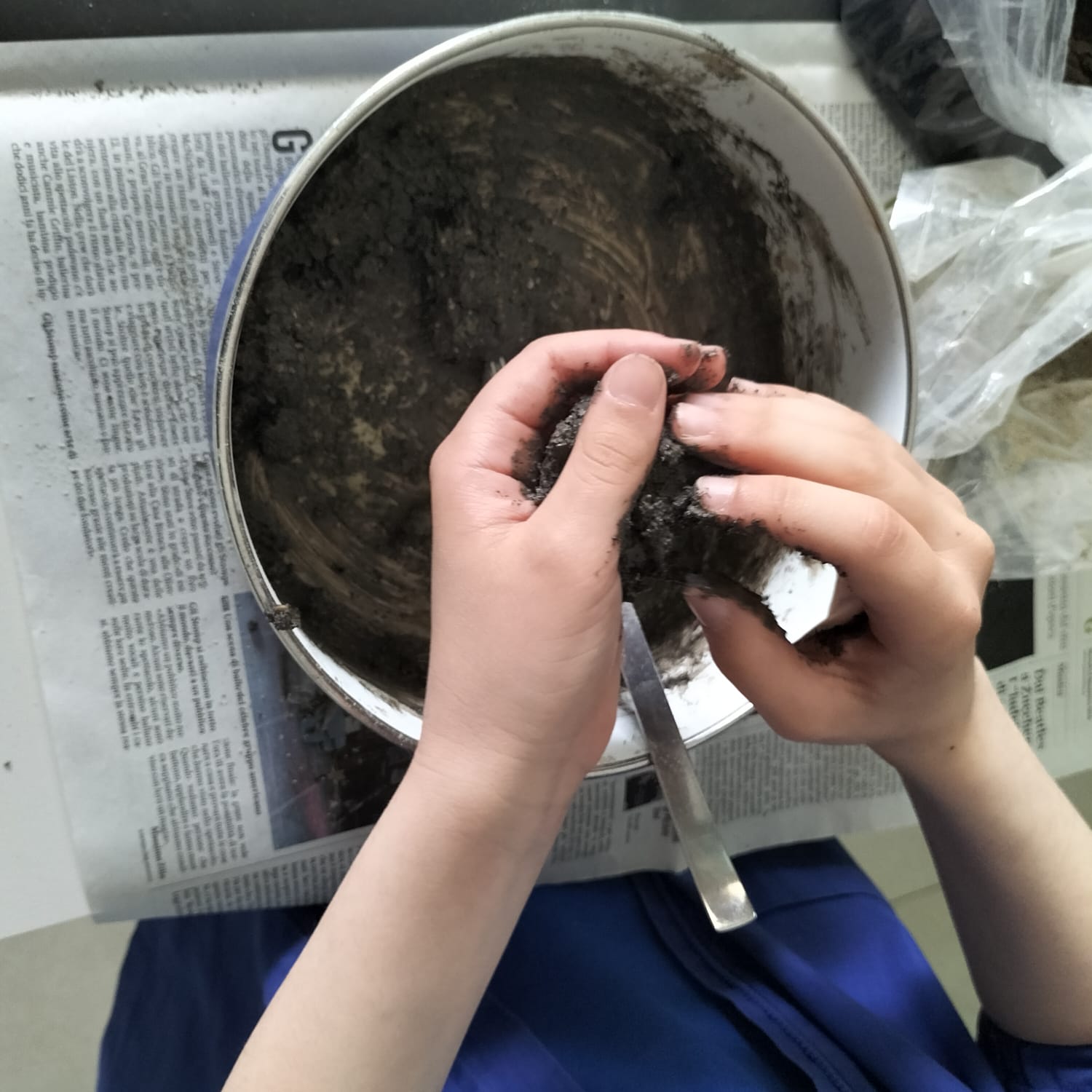 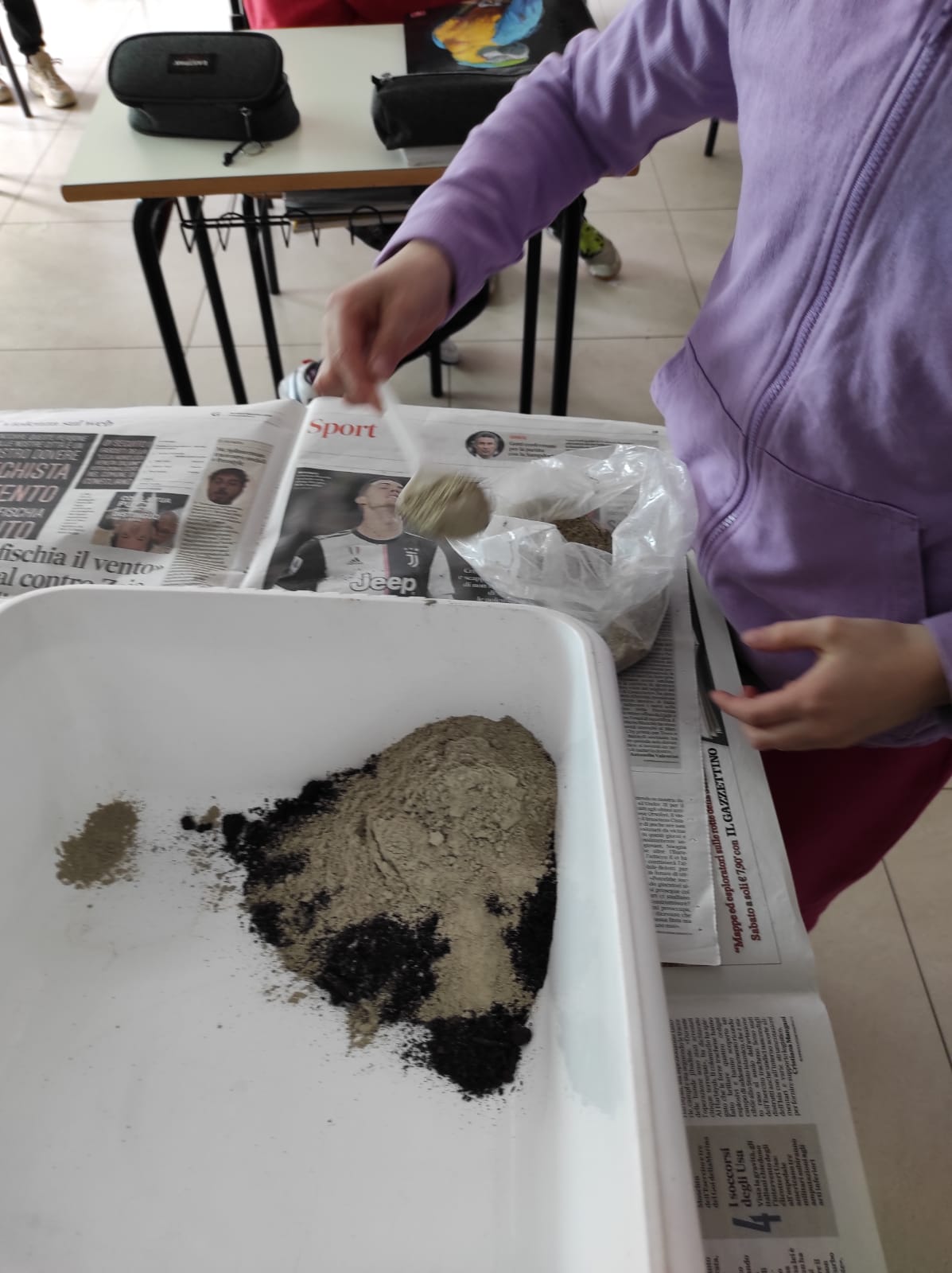 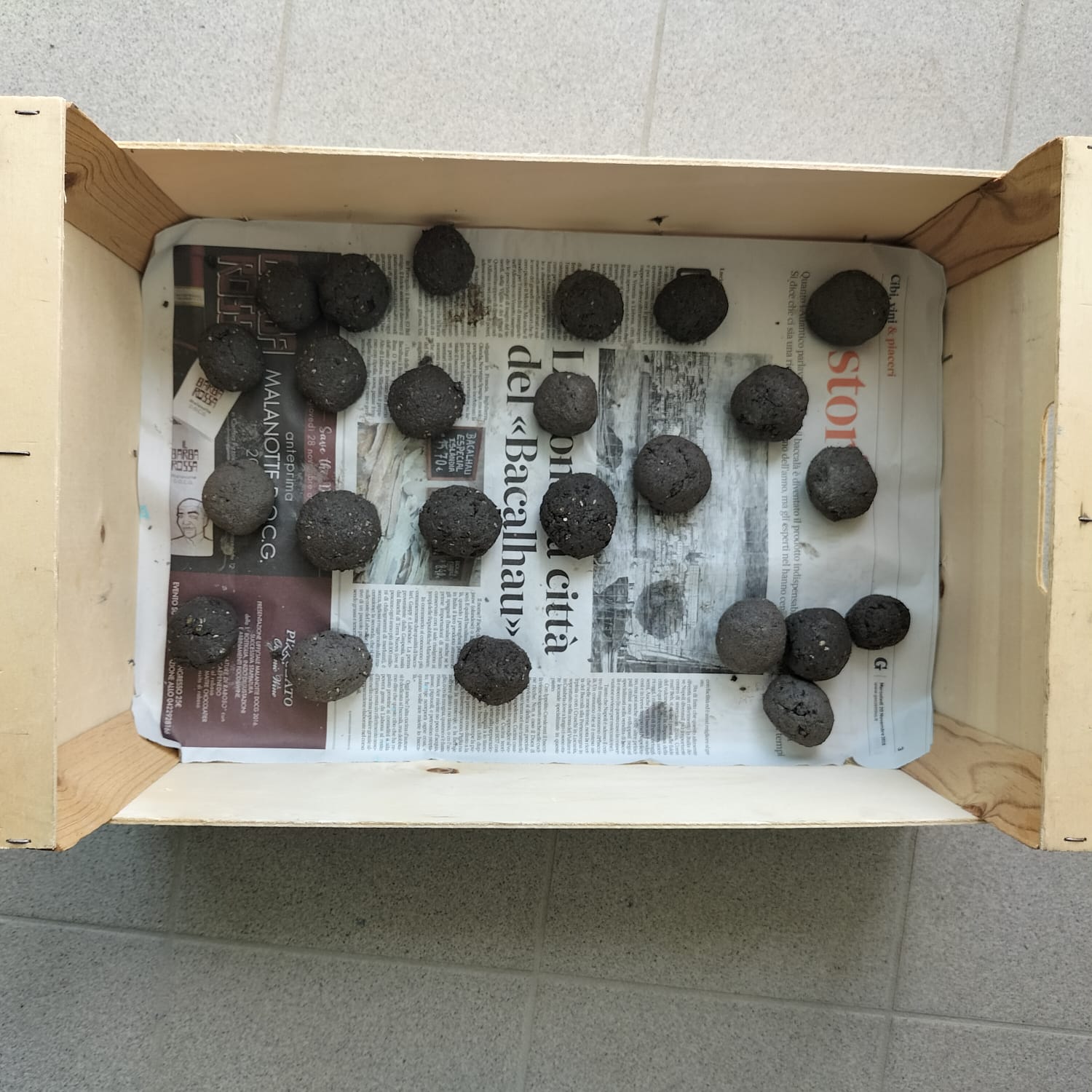 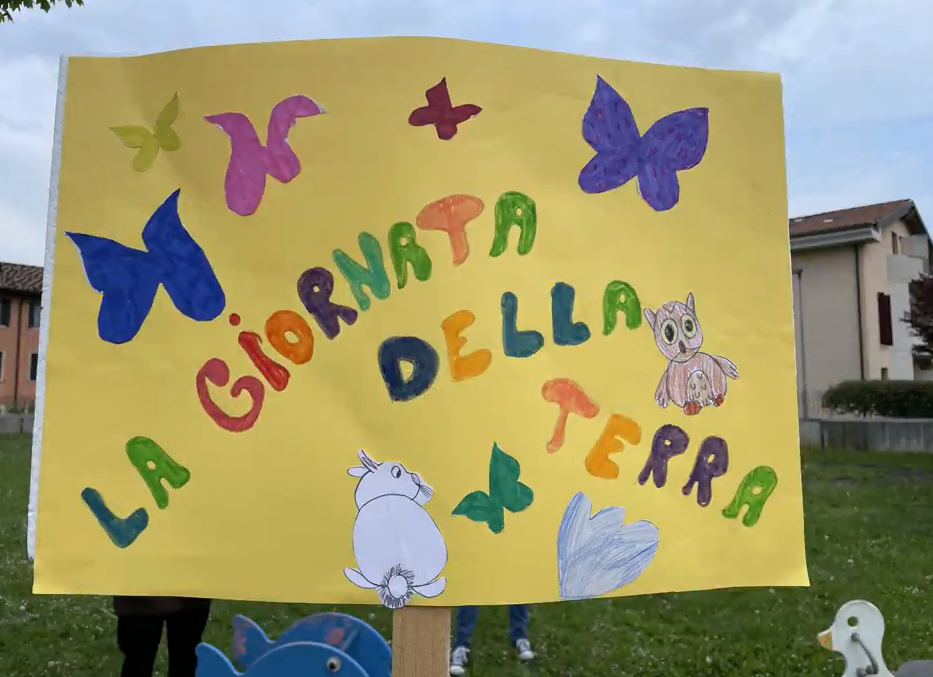 Siamo pronti per il MegaPedibus!
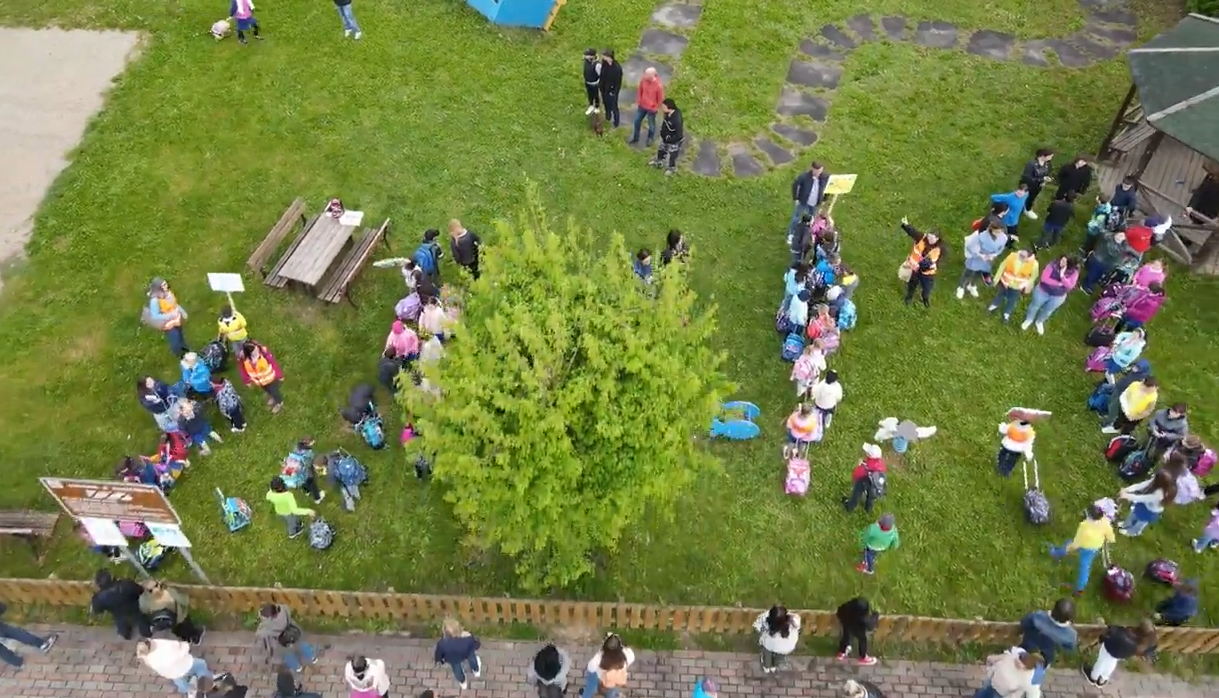 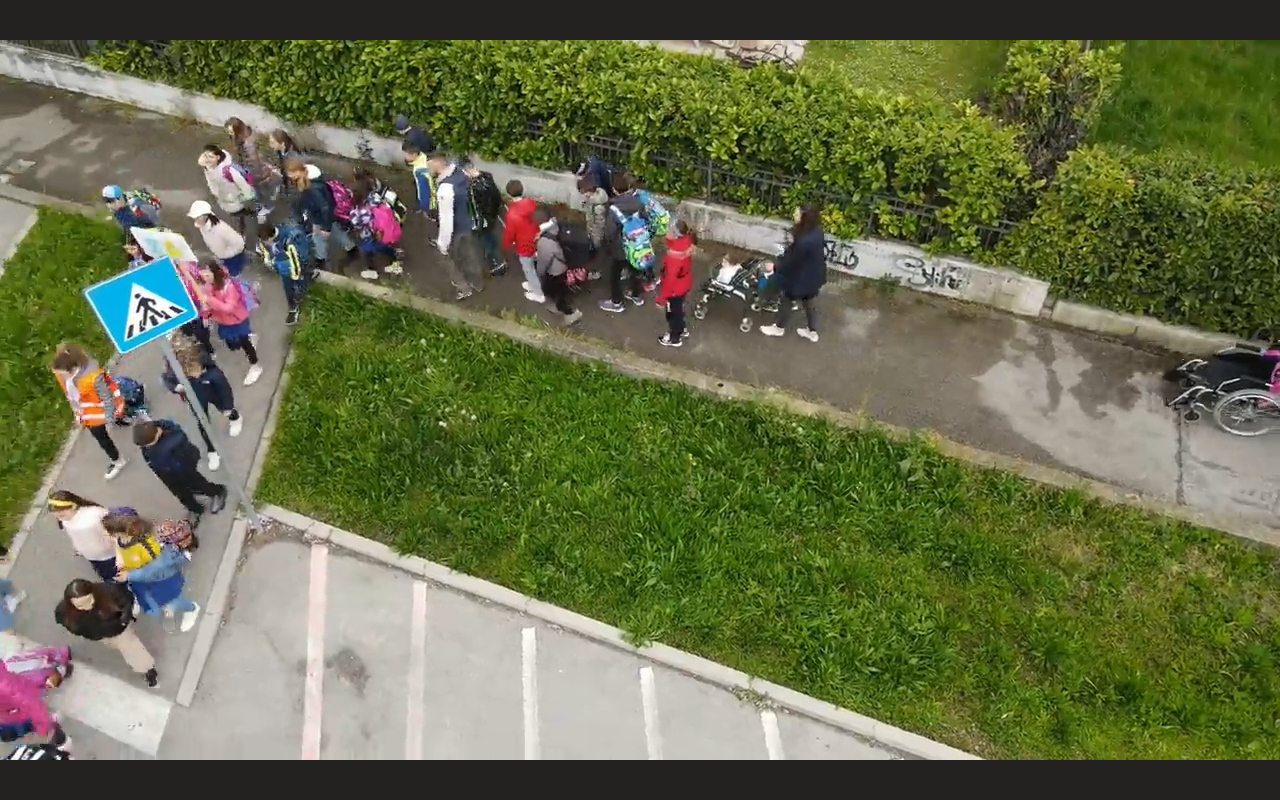 La piantumazione di molti alberi ha reso il nostro giardino ancora più bello!
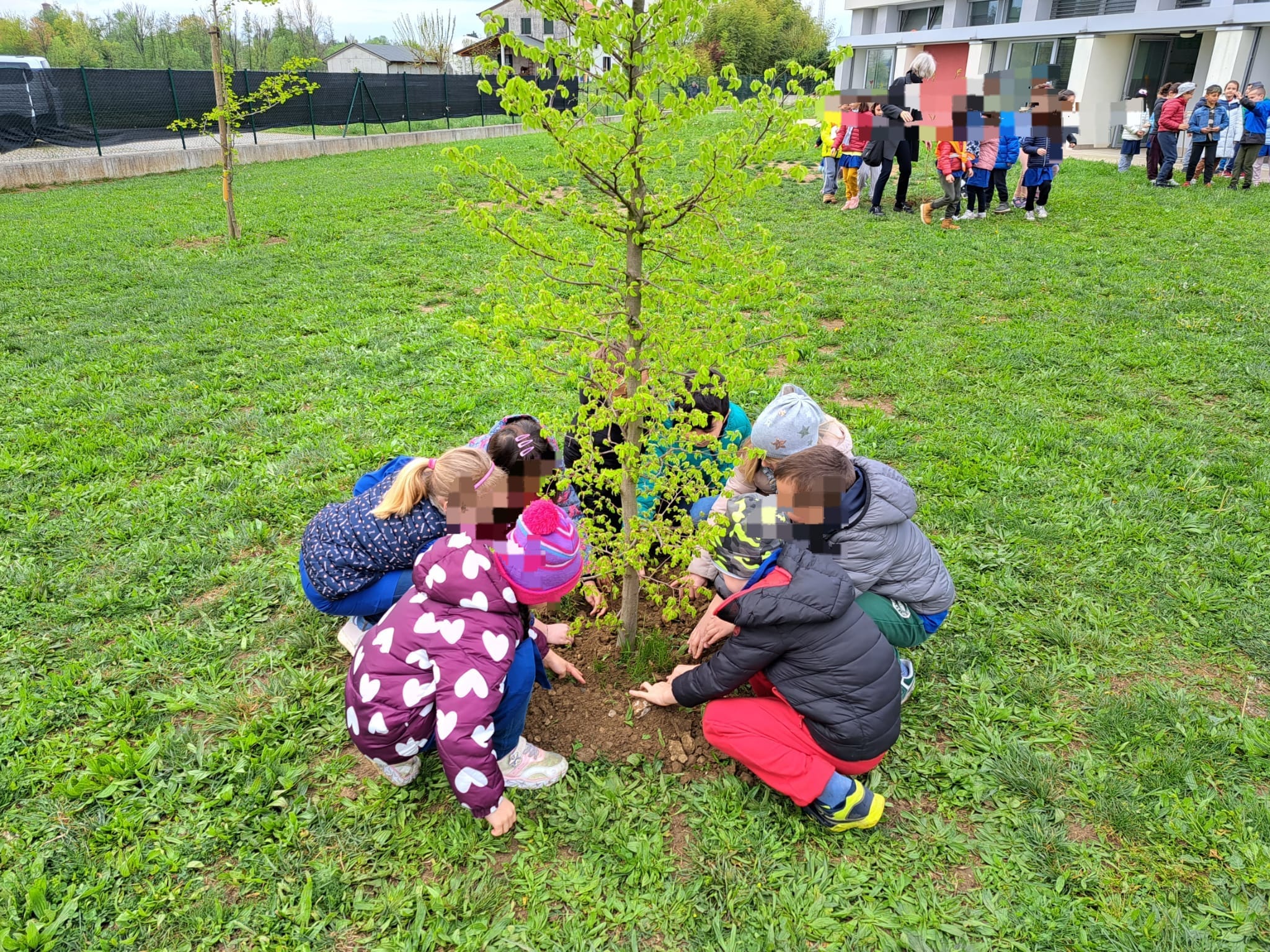 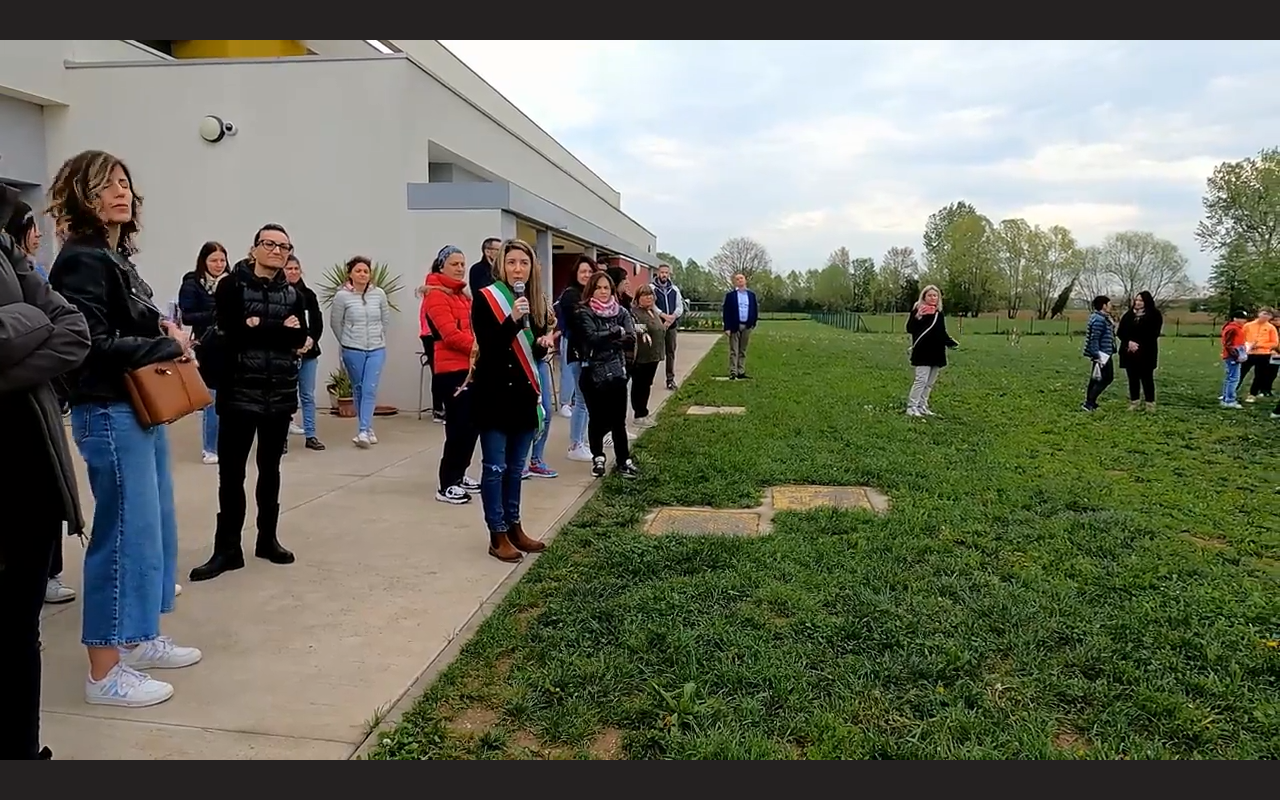 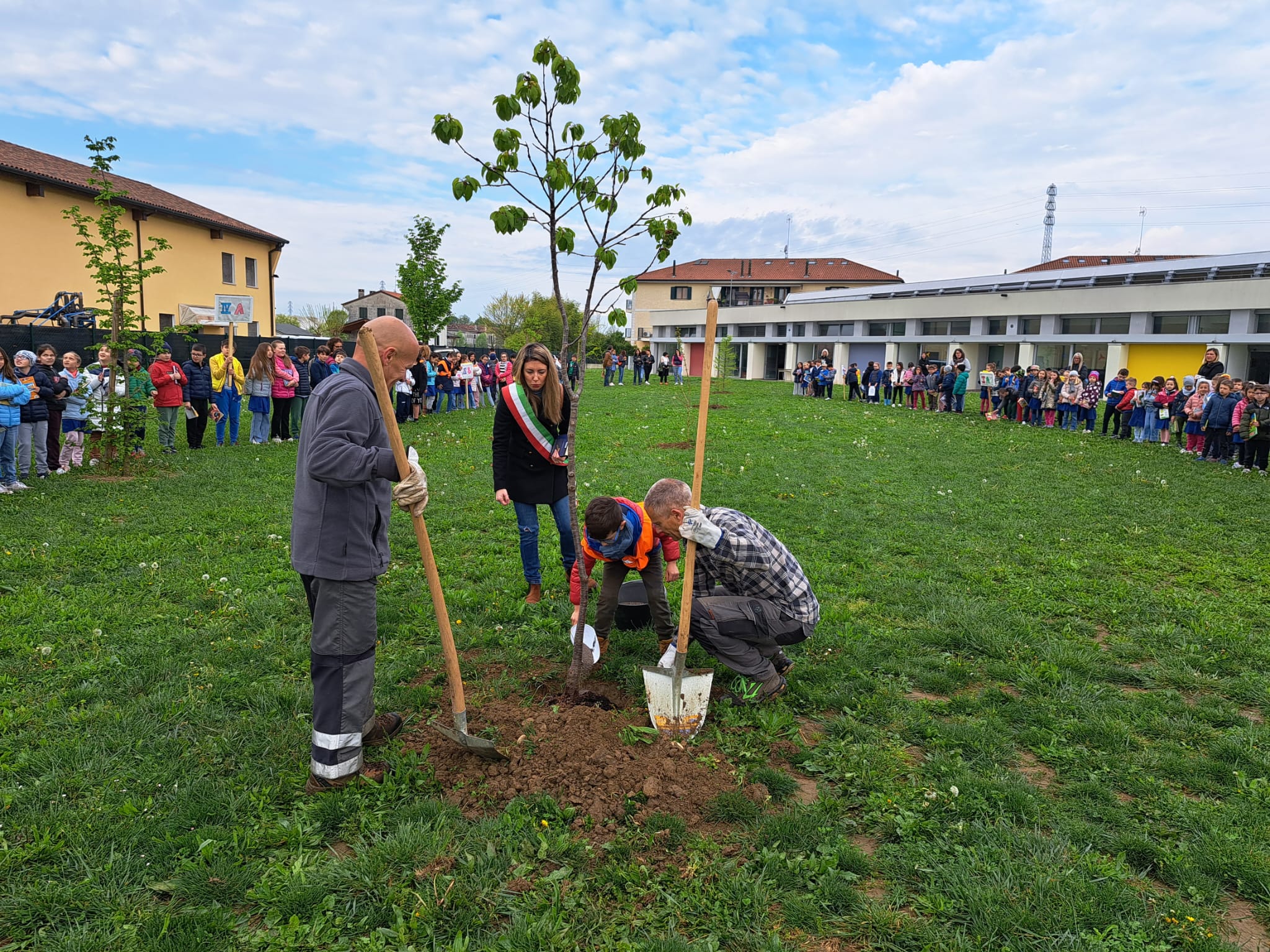 Il Flash Book Mob è sempre un momento emozionante!
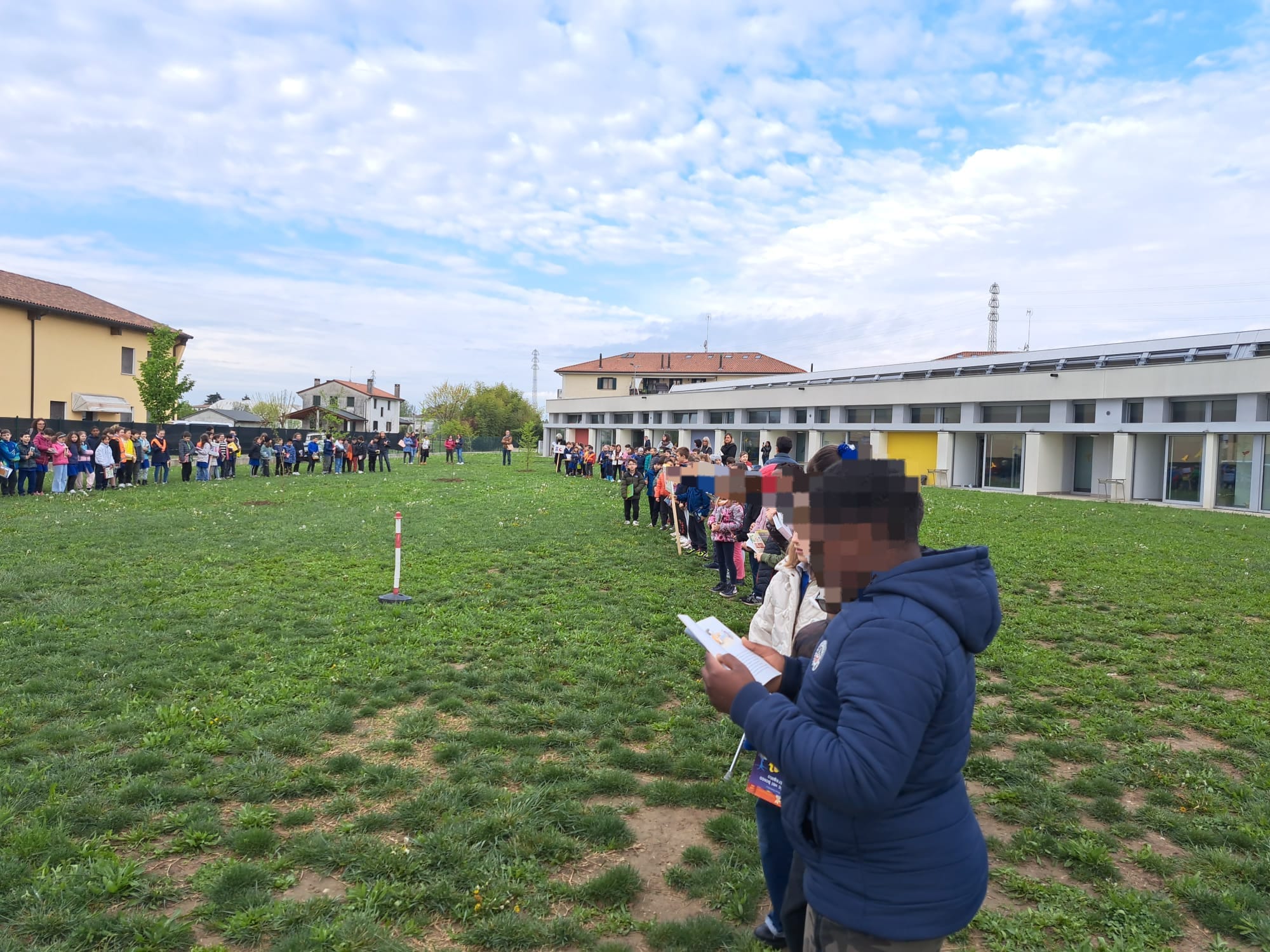 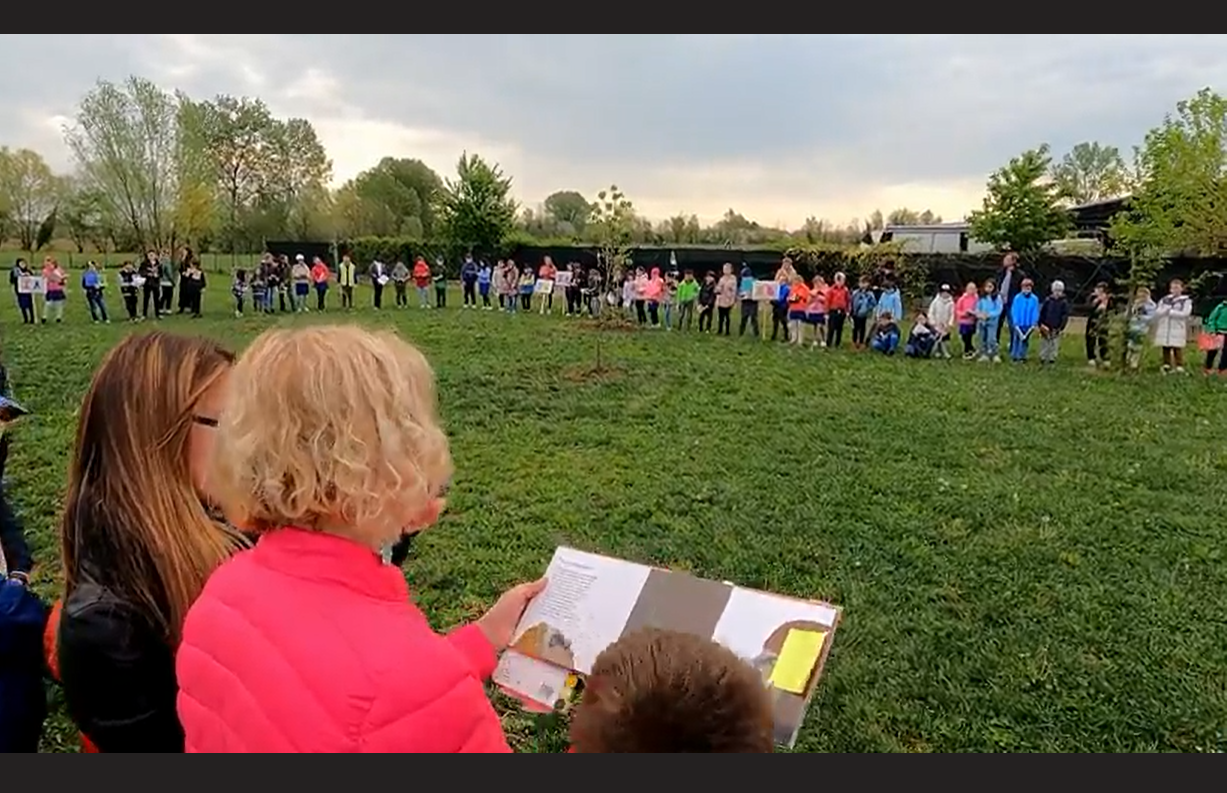 E finalmente lanciamo le nostre “bombe di semi”!
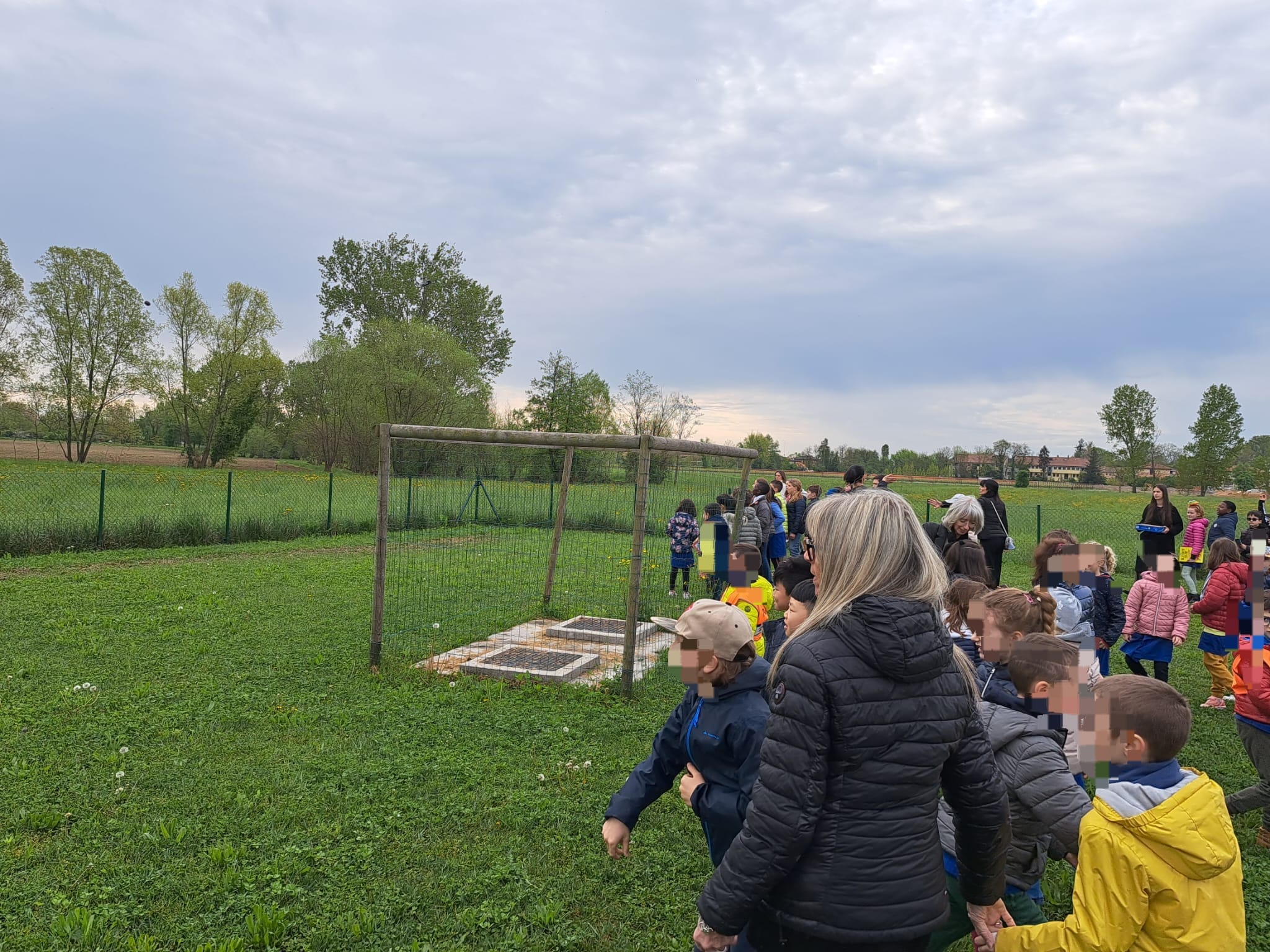 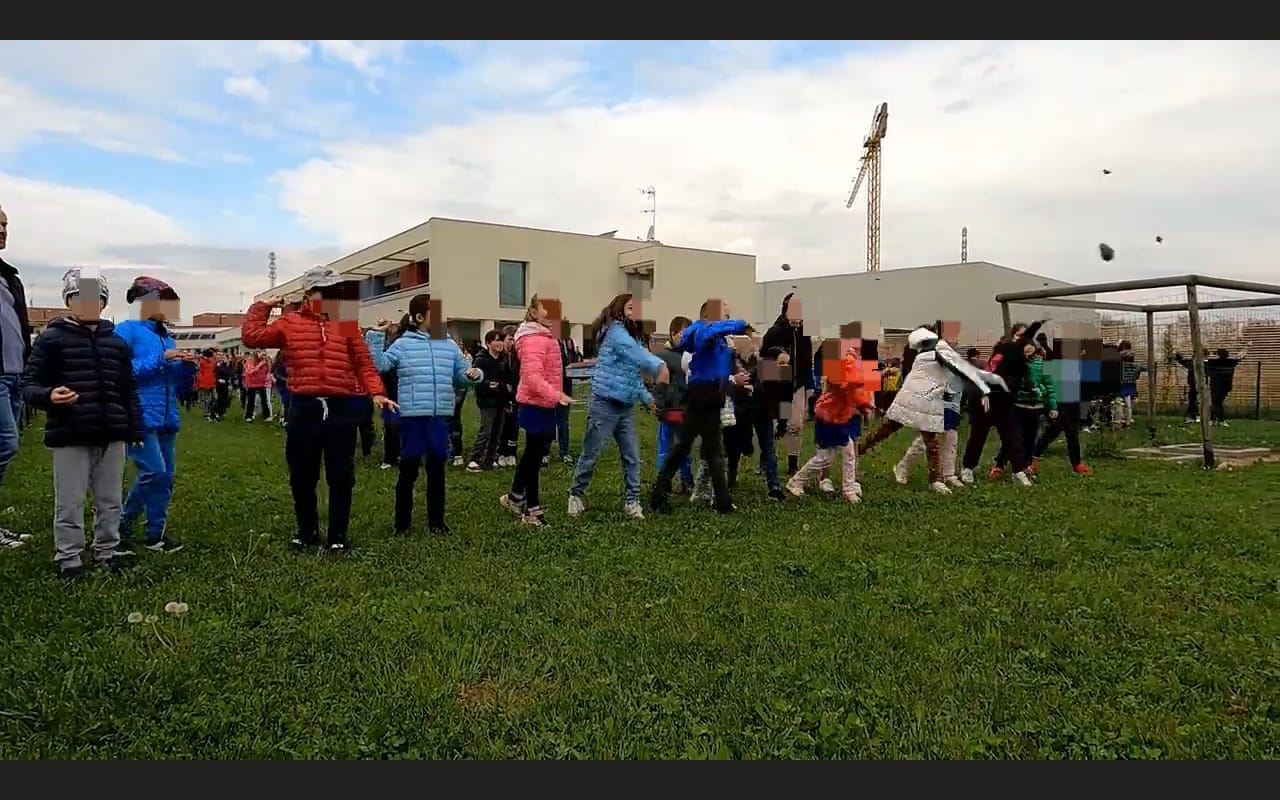 GRAZIE A TUTTI!